FPOM PINNIPED TASK GROUP MEETINGSEA LION MONITORING AT BONNEVILLE DAM:2018 UPDATES
Kyle Tidwell 
Portland District - Fish Field Unit, 
Bonneville Lock and Dam
May 24th, 2018
2018: Sea Lion Monitoring Effort
FFU:
Lindsay Magill
Brett Carrothers
Kat Coy
Kristen Bayley
Tim Rivers
Bjorn Van der Leeuw
Patricia Madson
Karrie Gibbons
Nathan Zorich
Darren Gallion
Robert Wertheimer
ODFW:
Shay Valentine
Mike Brown
Bryan Wright
WDFW:
Elliot Johnson
Willy Crowson
Steve Jeffries
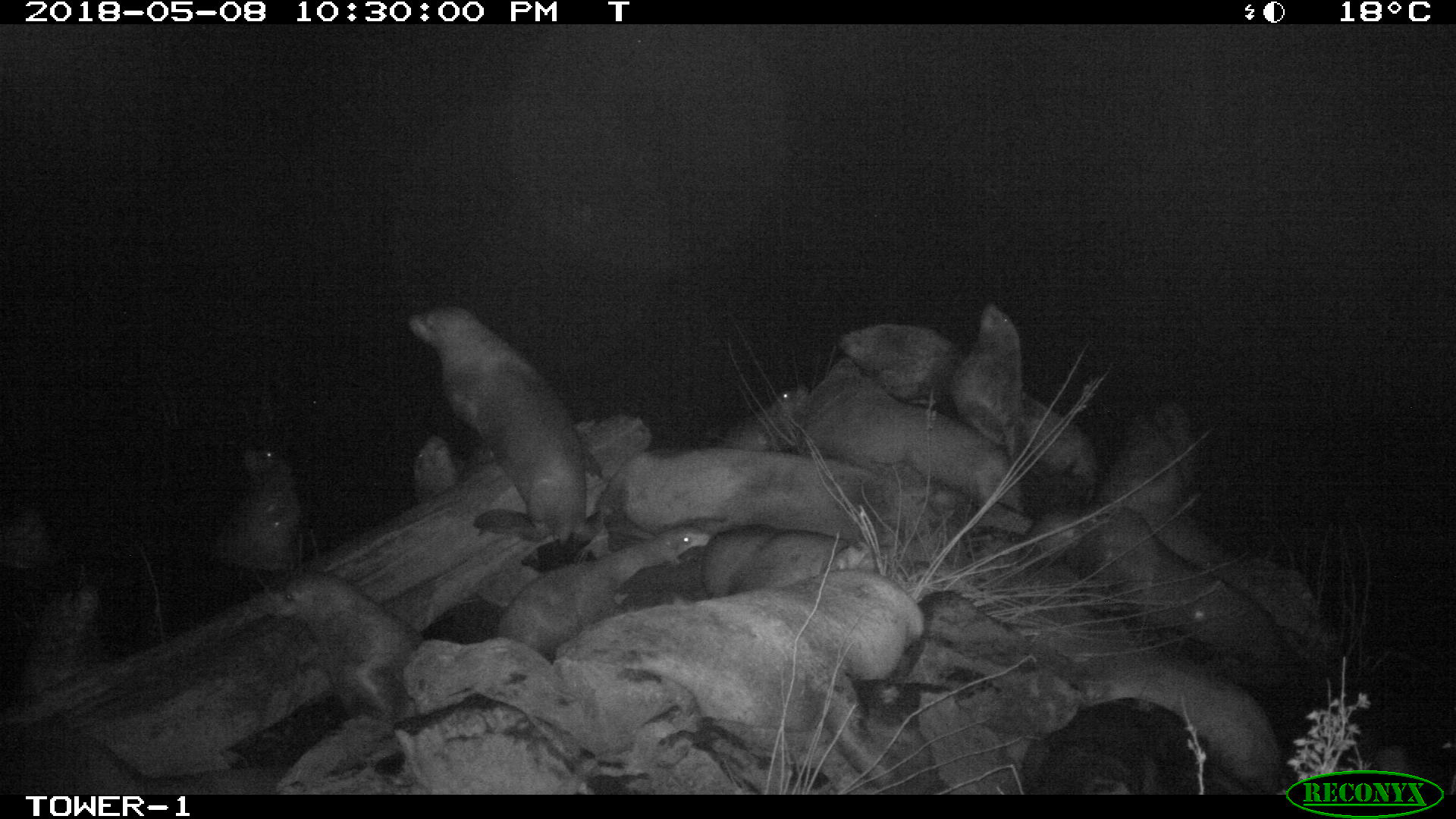 SSL Hauling Out at B2CC
Pinniped Abundance
Fish Predation
Observed fish consumption by both species of pinniped at Bonneville Dam from 1 January – 24 May, 2018. Observation samples had an average of 25% coverage of all daylight hours. The numbers will be expanded for unobserved hours and adjusted for “unknown” depredation events.
Hazing
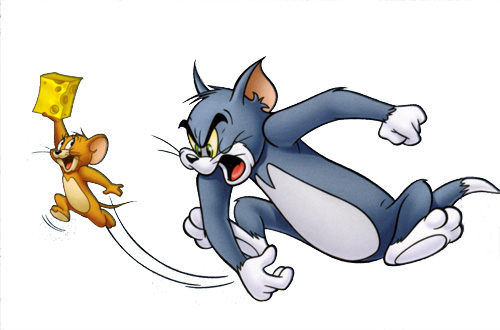 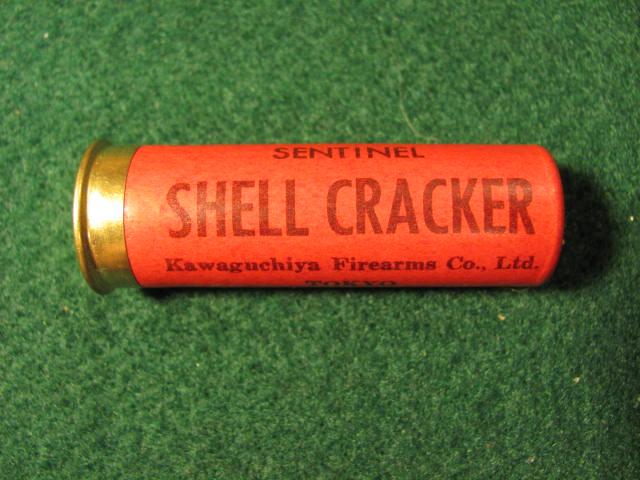 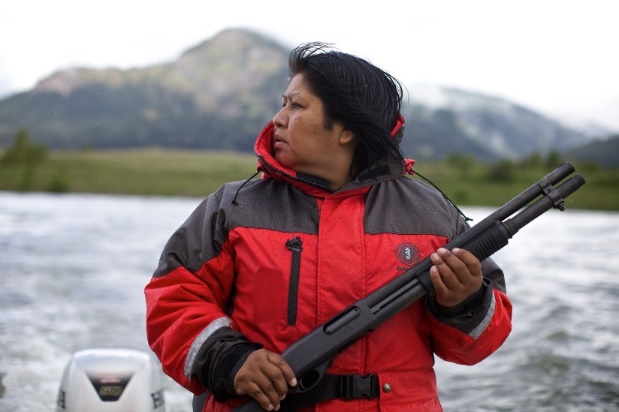 Photo Credit: The Oregonian / Thomas Boyd
6
A Case Study:Do the current hazing efforts by USDA change the behavior of recurring SSLs at Bonneville Dam?
Does it:         change the frequency of foraging?
		change the zone where the animals occur?
               	                                  change the level of vigilance each animal expresses?

&

How do these change with more exposure to hazing and more fish at the dam 
(i.e. through out the season)?
Methodological Approach
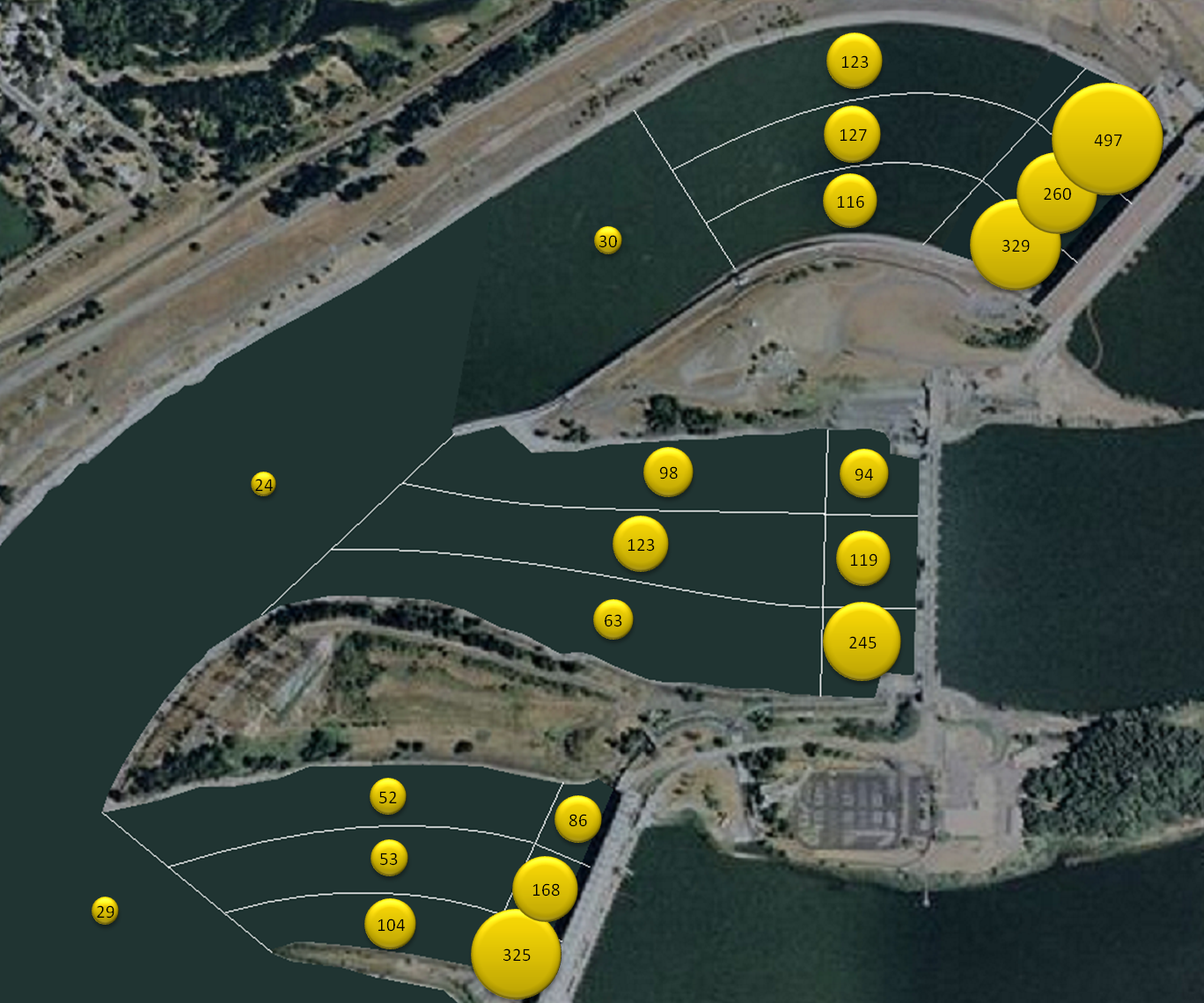 Behavior


Zone


Vigilance
SSL Chinook Catch by Location circa 2010
BEHAVIOR
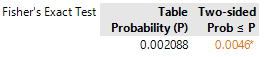 March
April
ZONE
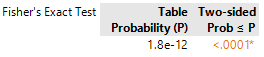 March
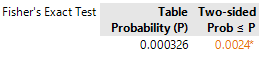 April
VIGILANCE
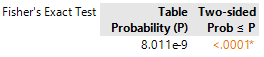 March
April
Fall and Winter Predation Monitoring
Fall and Winter Predation Monitoring
Temporal Expansion = Expanded Impacts2017 SSL Abundance and Predation
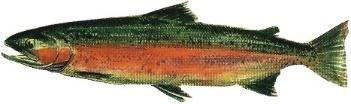 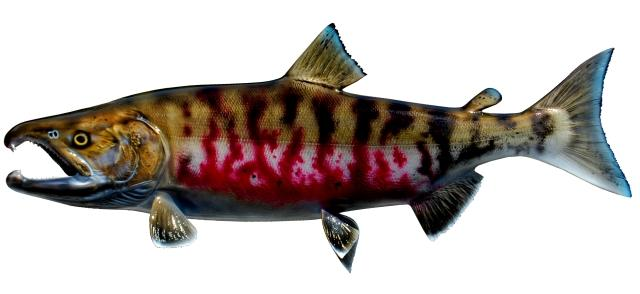 California Sea Lion Removal
Removal criteria
Observed five days
Observed eating a salmon
Exposed to hazing

To date:
800 authorized for removal

270 Branded CSL
15 sent to zoos/aquariums
185 euthanized
186 including U-605 (Captured in the Willamette, euthanized at BON.)
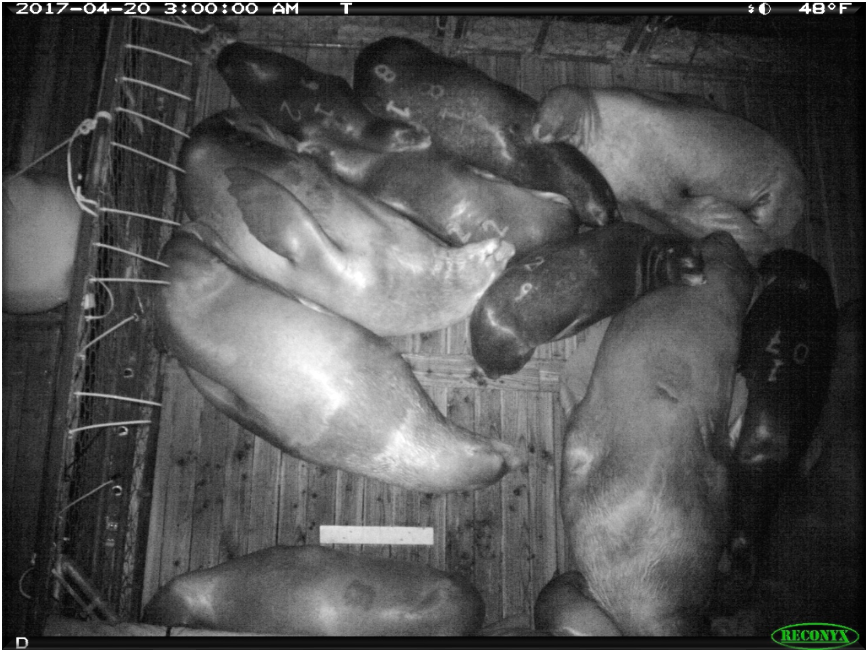 [Speaker Notes: Have to take into account that litigation has slowed down the process of removals.  2011 was a missed year.]